Problem Solving
Where to start…
Tools: Mind Map
Tools: PESTLE
Tools: SWOT Analysis
Tools: Root Cause Analysis
Tools: 
5 Whys Method
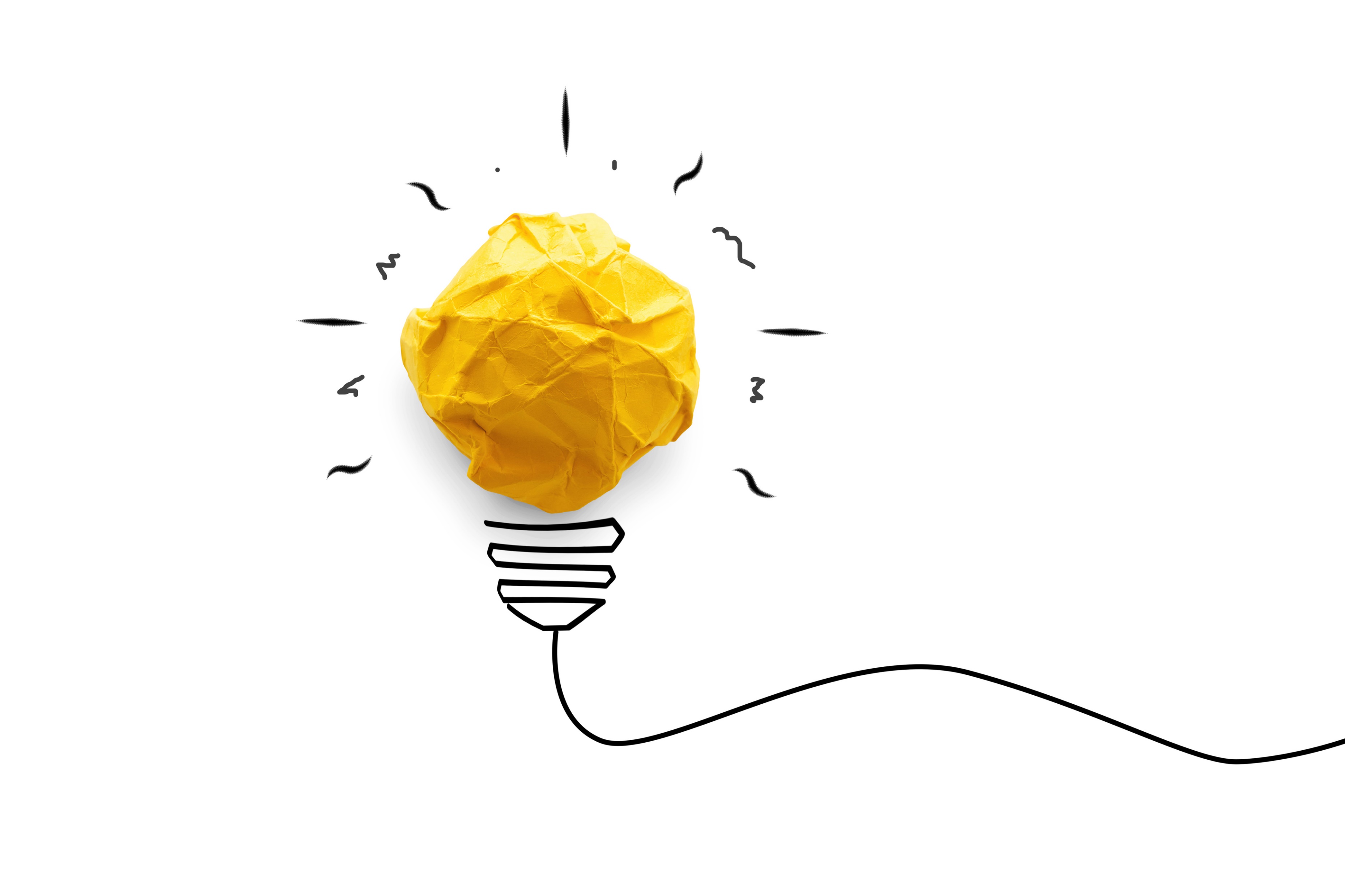 Task 1:
What’s the problem?
Discuss in your groups what are the most significant issues your organisation is facing regarding climate change. 

10 minutes 

Choose 1 person to feedback 
    (max 3 issues)
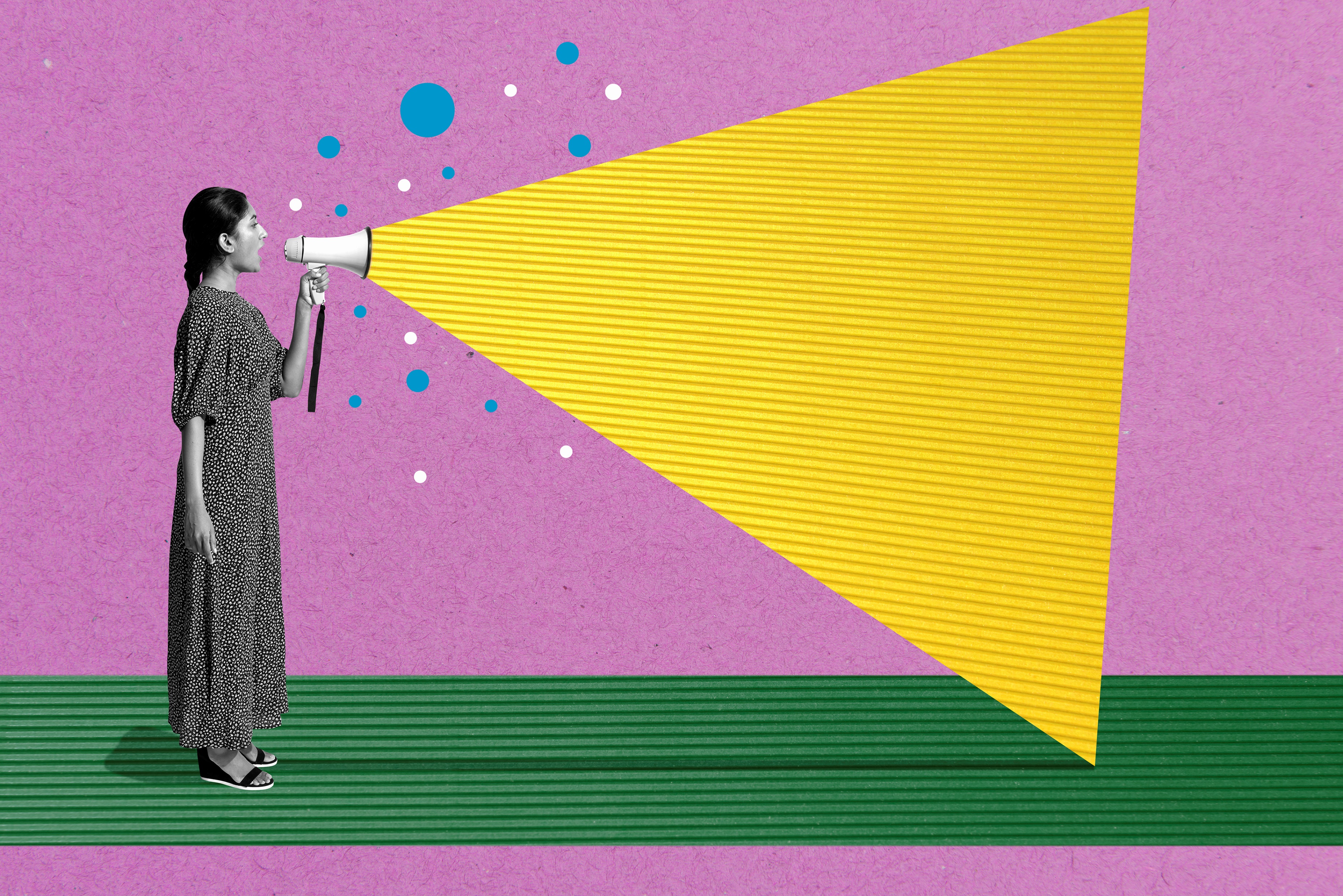 FEEDBACK
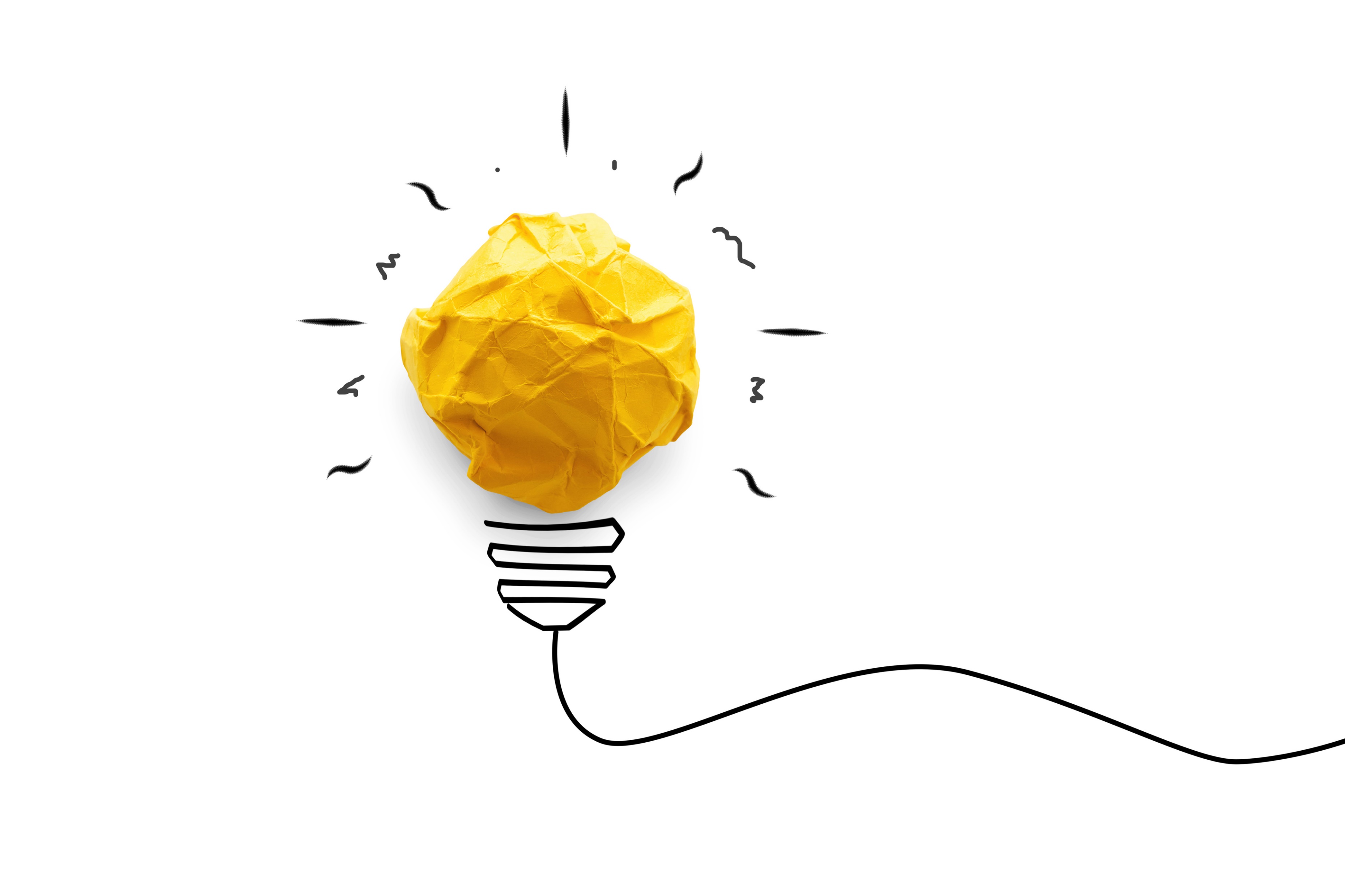 Task 2:
The next step
Each group can choose to use either a mind map or PESTLE to consider one of the issues raised and how we can tackle it together. 

Political | Economic | Social | Technological | Legal| Environmental 
 
20 minutes 

Choose 1 person to feedback
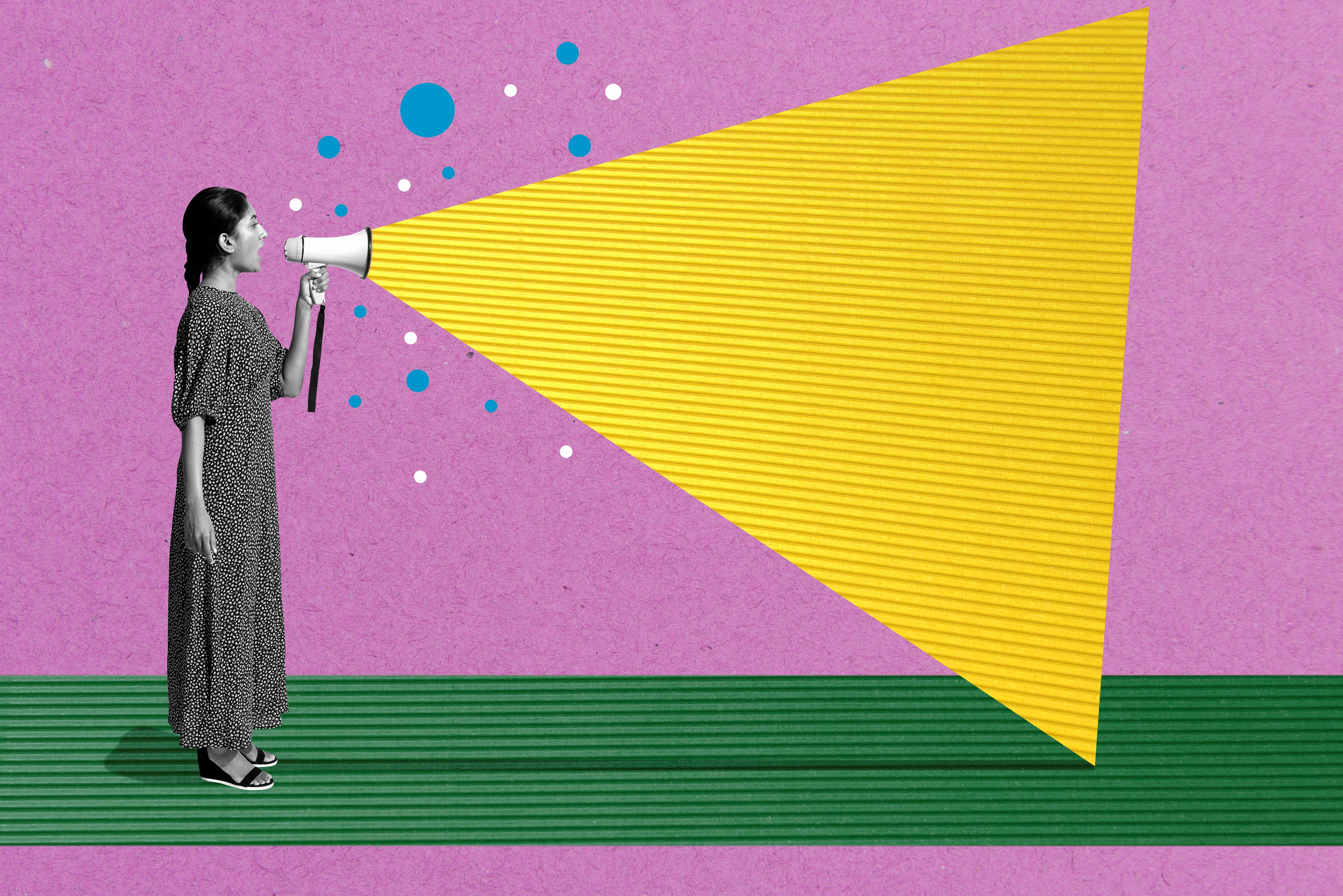 FEEDBACK
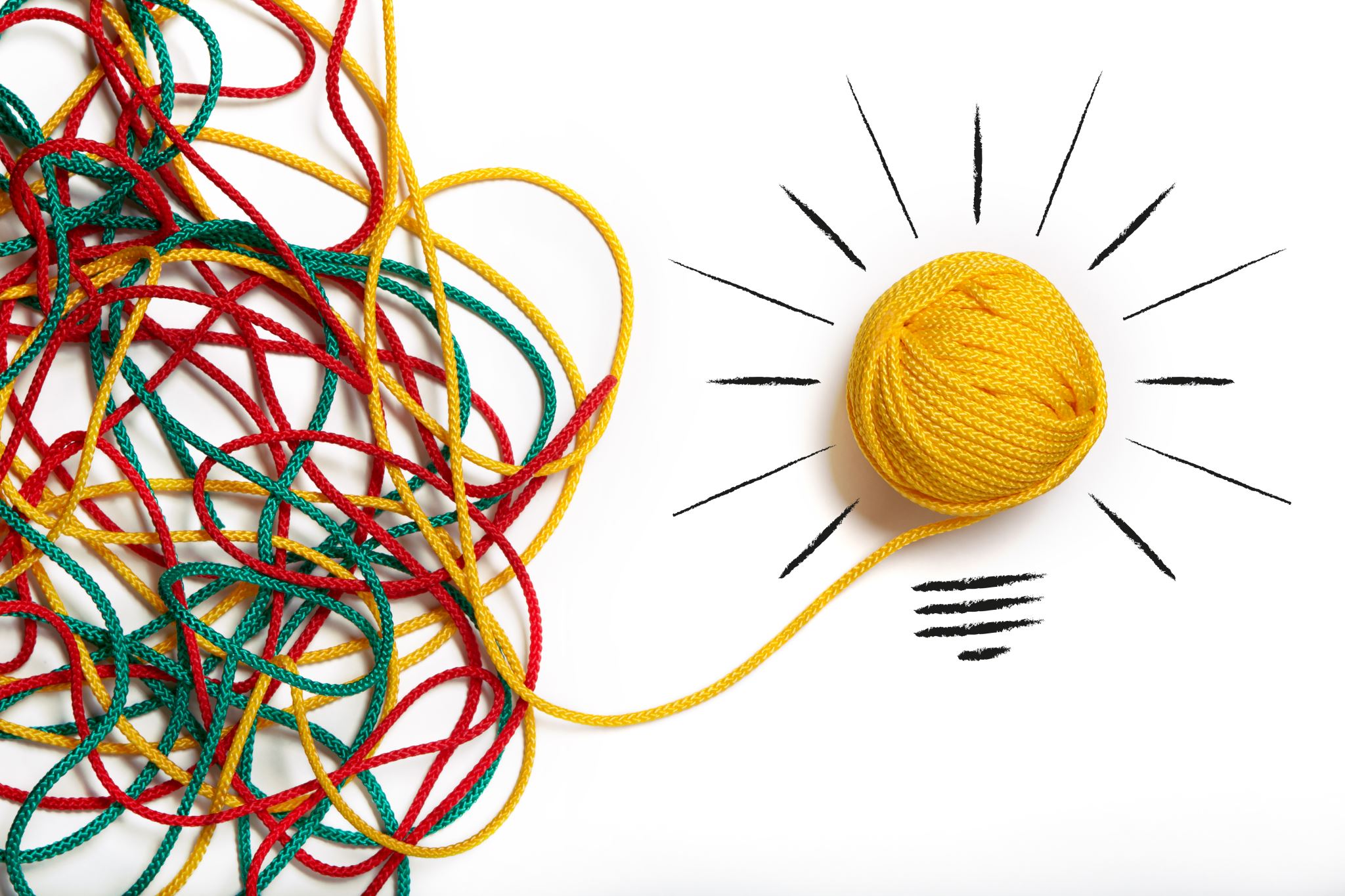